PARA JÓVENES Y ADULTOS: ¿SABÍAS QUE?  N°7
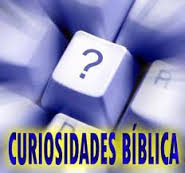 ¿Sabe usted cuál es el hombre de más edad en la Biblia?
Gén.5: 27 dice.  «Fueron, pues, todos los días de Matusalén novecientos sesenta y nueve años; y murió». Pero sin embargo su padre Enoc no murió nunca, la Biblia dice: «Caminó, pues, Enoc con Dios, y DESAPARECIÓ, PORQUE LE LLEVÓ DIOS» Gén.5:24.
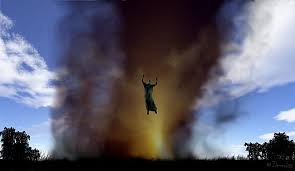 ¿Sabe usted en qué parte del Apocalipsis se hace una citación del A. Testamento?
Apoc.13:2 Dice: «Y la bestia que vi era semejante a un leopardo, y sus pies como de oso, y su boca como boca de león. Y el dragón le dio su poder y su trono, y grande autoridad».
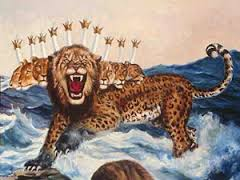 Claramente aquí se hace alusión a las cuatro bestias de Daniel 7 en el A. Testamento.
¿Sabe usted que hay un capitulo de 2 Reyes y uno de Isaías que  son casi idénticos?
El libro de 2ª de Reyes capítulo 19 y el libro del Profeta Isaías en su capítulo 37, tienen el mismo contenido, se puede decir que esos dos libros son iguales en esos capítulos.
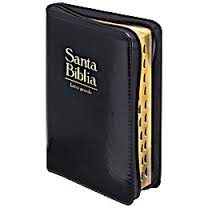 ¿Sabe usted en qué tres libros del A. T. no aparece literalmente la palabra «DIOS»?
En los libros de Ester, Cantares y el Profeta Abdías no aparece la palabra "Dios" literalmente.
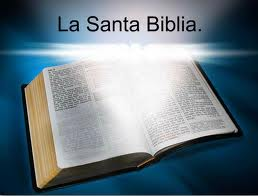 ¿Sabe usted cuál ha sido el día más largo en la historia de la humanidad?
Josué 10:12-14. Entonces Josué habló a Jehová, el día en que Jehová entregó al amorreo delante de los hijos de Israel, y dijo en presencia de los israelitas: «Sol, detente en Gabaón,  y tú, luna, en el valle de Ajalón» 13 Y el sol se detuvo, y la luna se paró, hasta que la gente se vengó de sus enemigos.  ¿No está escrito esto en el libro de Jaser? El sol se paró en medio del cielo, y no se apresuró a ponerse casi un día entero. 14 No hubo un día como aquel, ni antes ni después de él, en que Jehová haya obedecido a la voz de un hombre, porque Jehová peleaba por Israel.
Nota: Si Dios hizo esto en favor de su pueblo en la antigüedad, ¿Qué no hará por ti, si tan solo se lo pides como lo hiso Josué?
¿Sabe usted de otro día que duro 40 minutos más para probarle a un «cristiano» incrédulo que Dios decía la verdad?
El sol regresó 10 grados atrás lo que hizo que un día durara 40 minutos más; donde dice: "Y Ezequías había dicho a Isaías: ¿Qué señal tendré de que Jehová me sanará, y que subiré a la casa de Jehová al tercer día? Respondió Isaías: Esta señal tendrás de Jehová, de que hará Jehová esto que ha dicho: ¿Avanzará la sombra diez grados, o retrocederá diez grados? Y Ezequías respondió: Fácil cosa es que la sombra decline diez grados; pero no que la sombra vuelva atrás diez grados. Entonces el profeta Isaías clamó a Jehová; e hizo volver la sombra por los grados que había descendido en el reloj de Acaz, diez grados atrás.« (2Rey.10:8-11).
¿Sabe usted quién fue el hombre que quedo colgando suspendido entre la tierra y el cielo?
La Biblia dice en el Libro de 2 Samuel 18:9. Iba Absalón en un mulo y se encontró con los siervos de David. El mulo entró por debajo de las ramas espesas de una gran encina, y se le enredó la cabeza en la encina a Absalón, que quedó suspendido entre el cielo y la tierra; pero el mulo en que iba siguió adelante
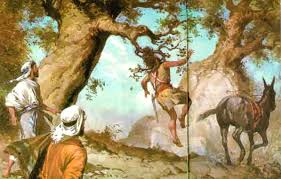 ¿Sabe usted con qué frase se dirige Dios a Ezequiel?
Ezequiel 2:1. Me dijo: «Hijo de hombre, ponte sobre tus pies y hablaré contigo». 
Hijo de hombre aparece 93 veces en este libro. Y aparece una vez en Daniel 7:13,14, refiriéndose al Señor Jesús.
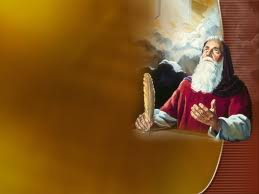 ¿Sabía usted cual fue la primera mujer que murió por un parto
Si no lo sabías esta en Génesis 35:16-19. Partieron de Bet-el, y cuando aún faltaba como media legua para llegar a Efrata, Raquel dio a luz, pero tuvo un mal parto. 17 Aconteció que, como había trabajo en el parto, la partera le dijo:
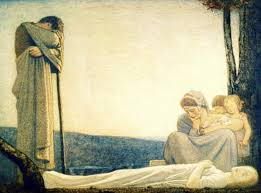 "No temas, porque también tendrás este hijo". 18 Ella, al salírsele el alma --pues murió--, le puso por nombre Benoni; pero su padre lo llamó Benjamín19 Así murió Raquel, y fue sepultada en el camino de Efrata, la cual es Belén.
¿Sabe usted quién fue el primer hombre que se haya  afeitado en el A. Testamento?
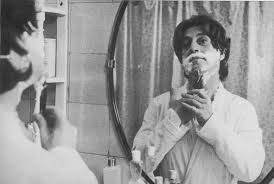 Génesis 41:14. Entonces el faraón envió a llamar a José; lo sacaron apresuradamente de la cárcel, se afeitó, mudó sus vestidos y vino ante el faraón.
La primera mención del afeitado se hace en la que describe cómo José se vistió y se afeitó para ver al faraón.
¿Sabe usted que así como José se afeitó, en el A. T. Quién se afeitó la cabeza en el N. T.?
Hechos 18:18. Pablo permaneció allí muchos días. Luego se despidió de los hermanos y navegó a Siria, junto con Priscila y Aquila. En Cencrea se rapó la cabeza, porque tenía hecho voto.
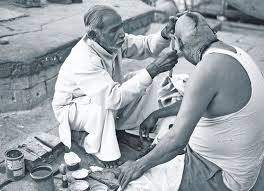 ¿Sabe usted cuál fue el hombre más manso que haya existido?
Números 12:3. «Moisés era un hombre muy manso, más que todos los hombres que había sobre la tierra».
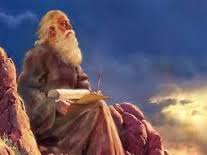 Moisés, como símbolo de Jesús, había aprendido a ser manso contemplando a Jesús quien dijo: «Aprended de mí que Soy manso y humilde de corazón» (Mat.11:28.